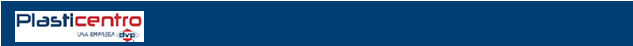 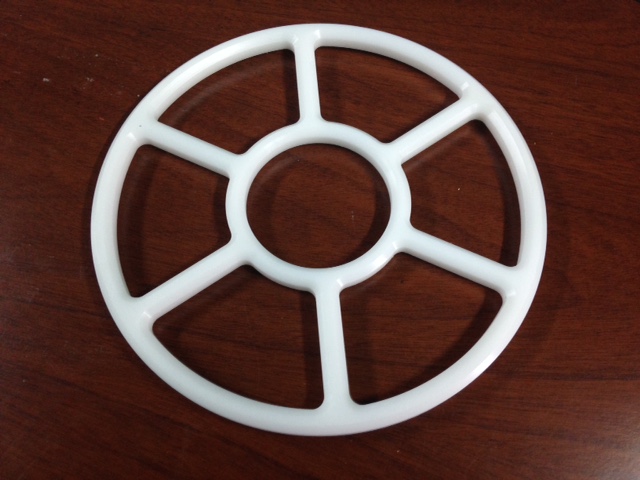 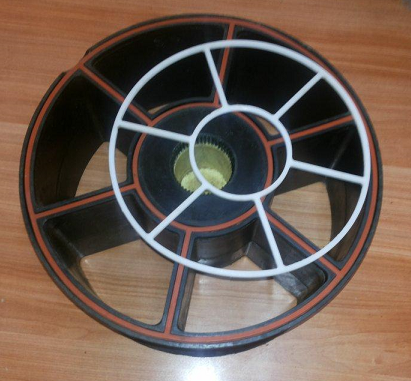 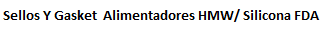 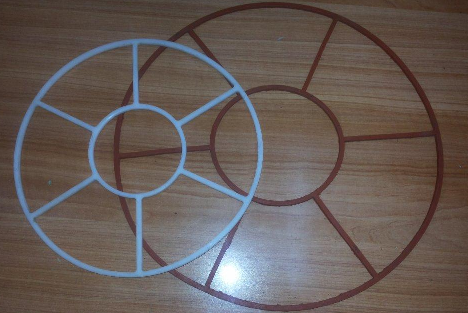 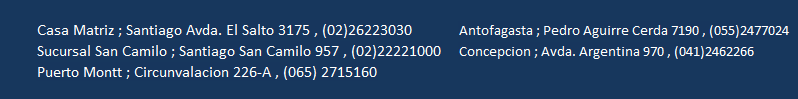 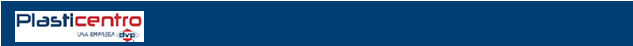 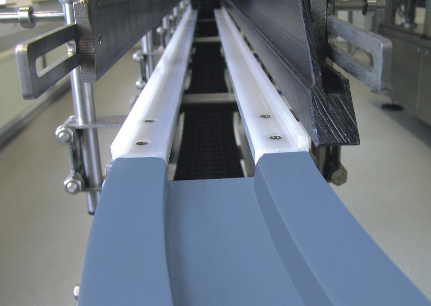 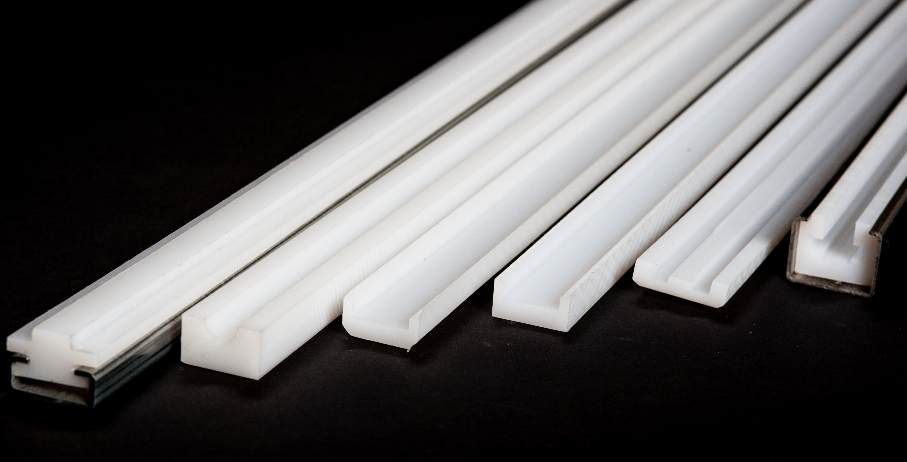 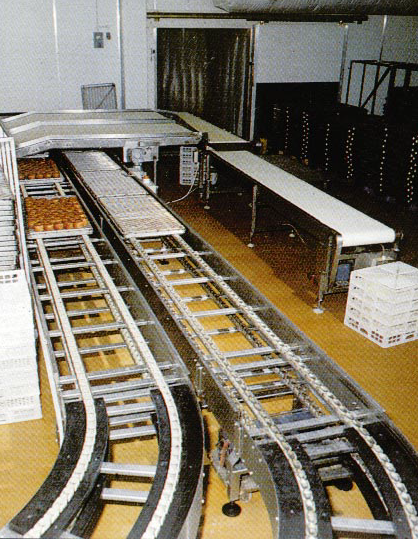 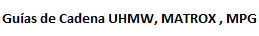 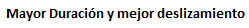 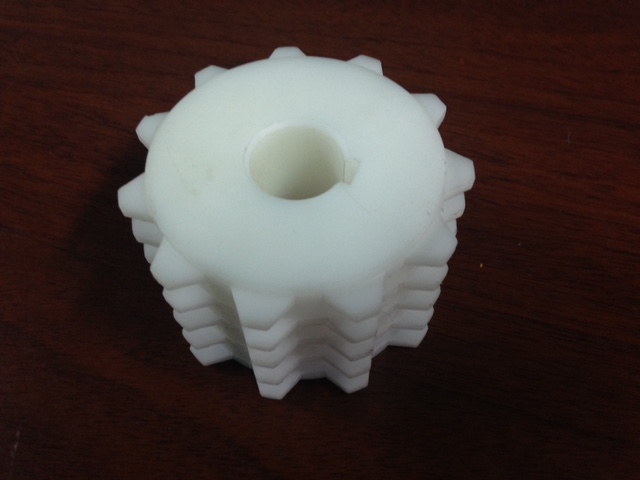 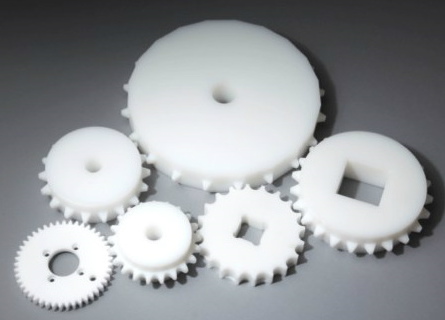 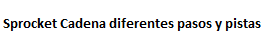 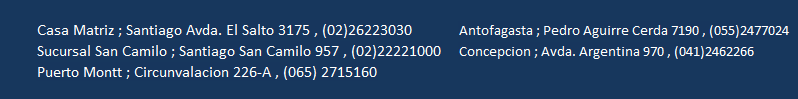 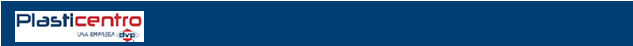 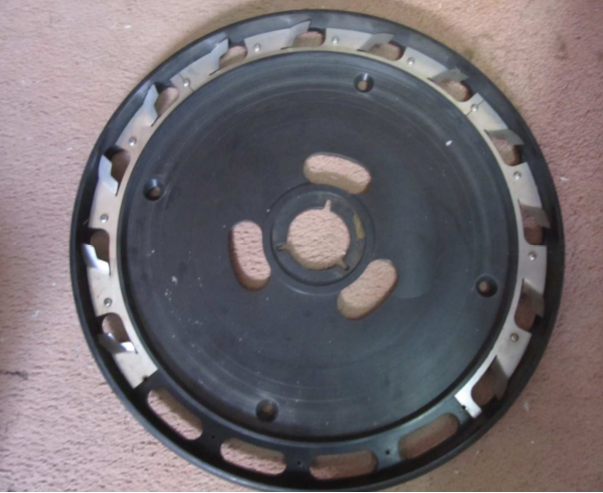 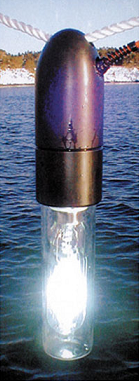 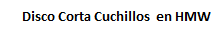 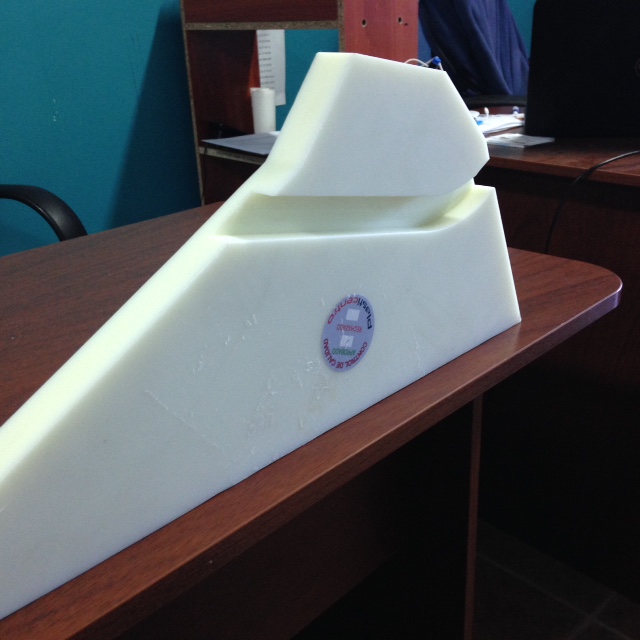 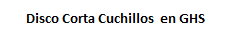 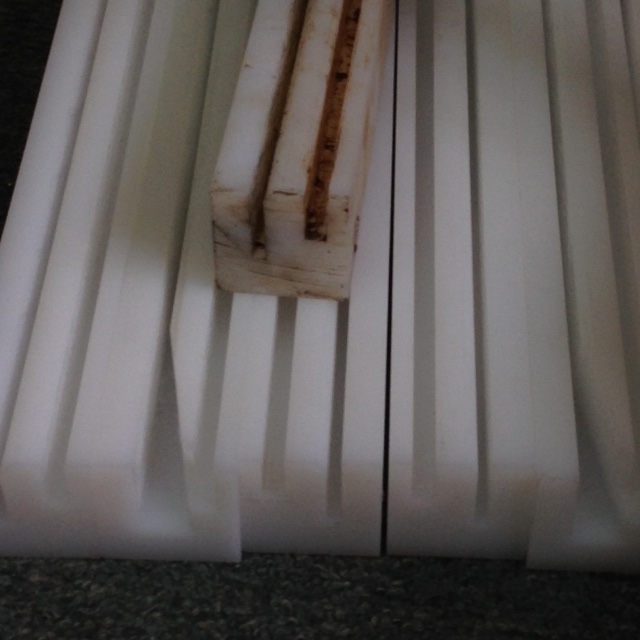 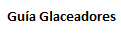 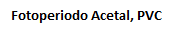 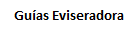 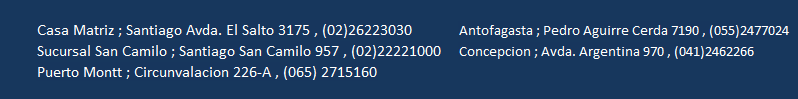 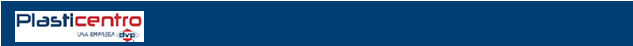 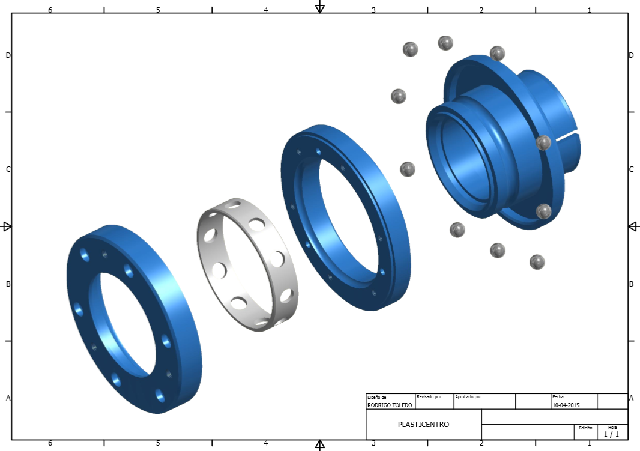 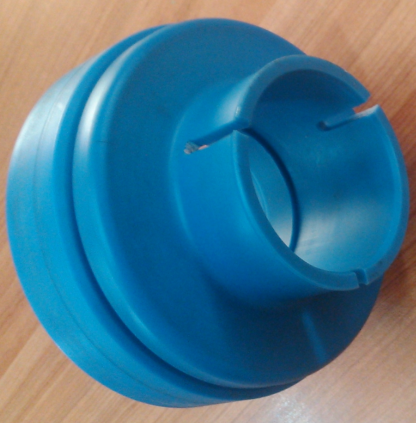 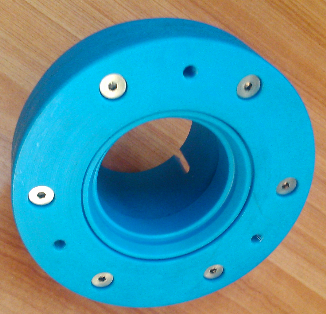 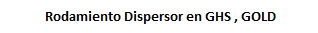 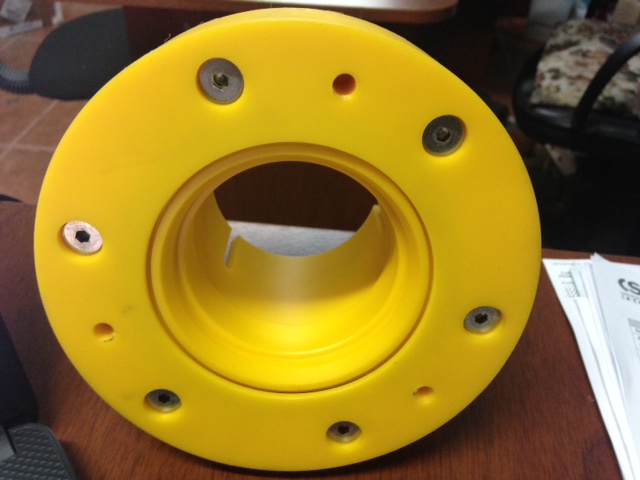 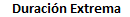 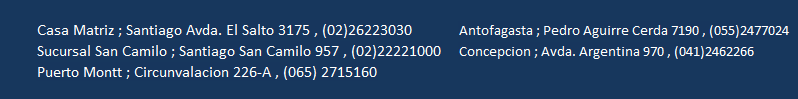 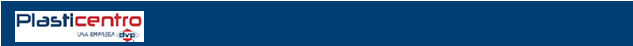 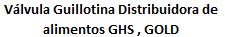 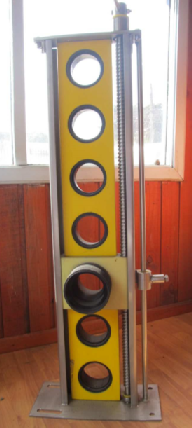 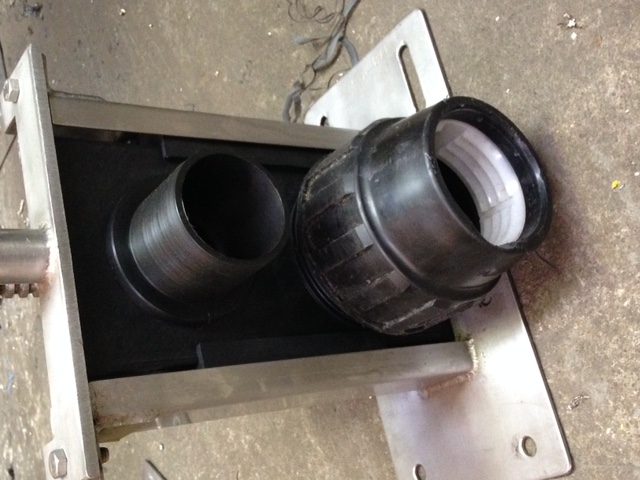 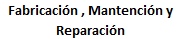 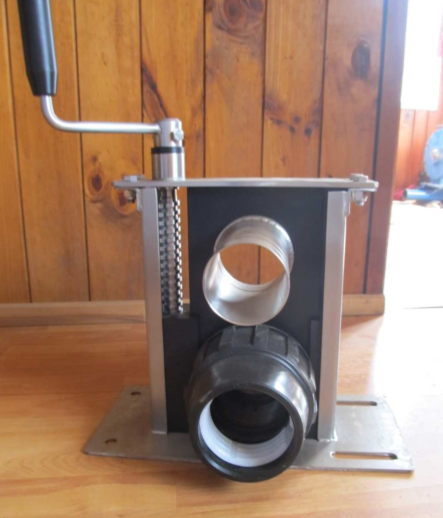 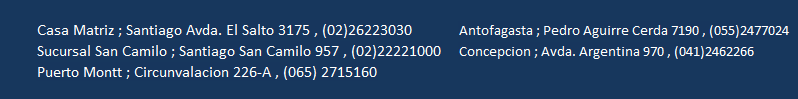 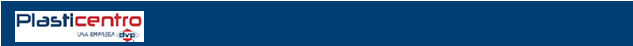 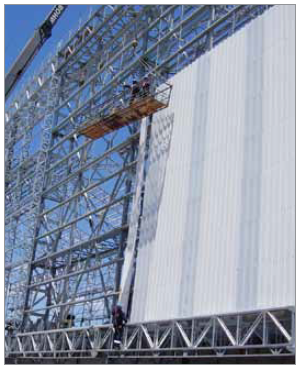 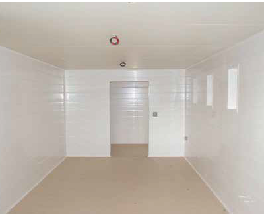 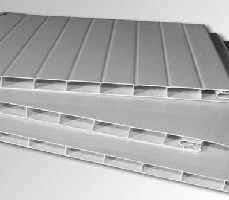 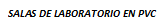 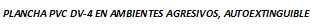 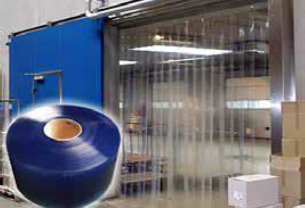 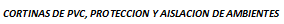 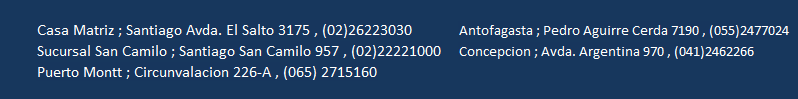 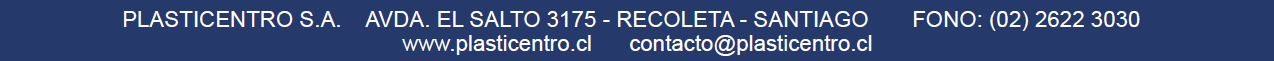 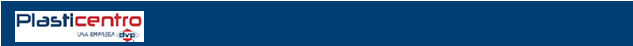 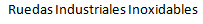 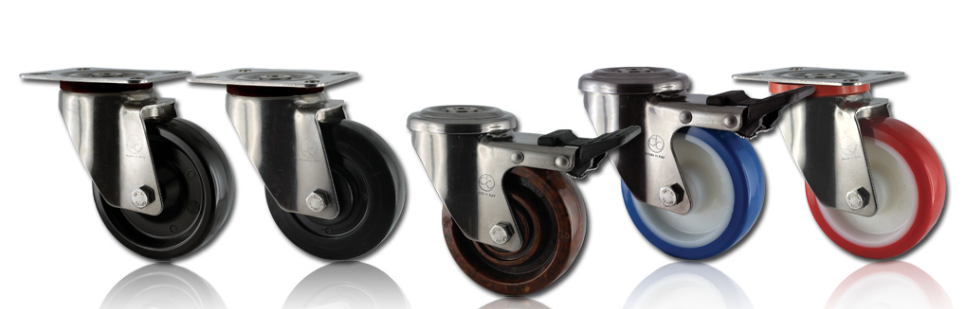 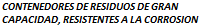 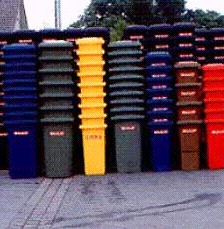 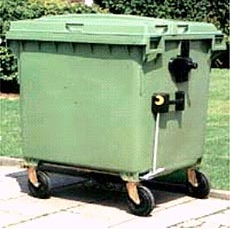 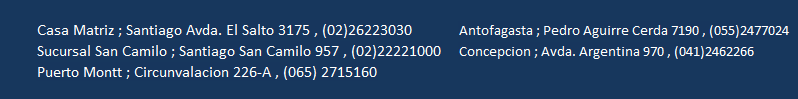 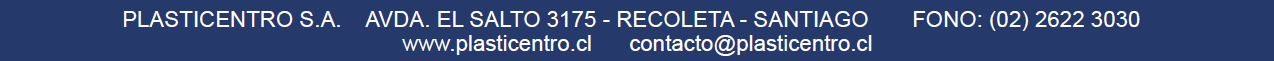 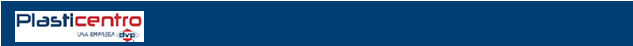 MICROBLOC
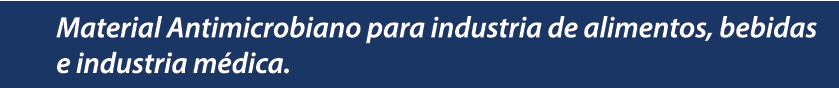 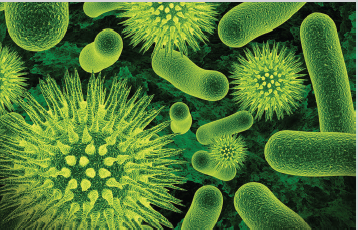 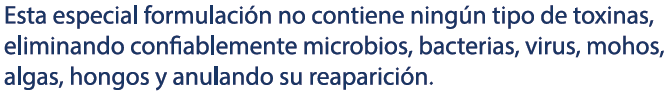 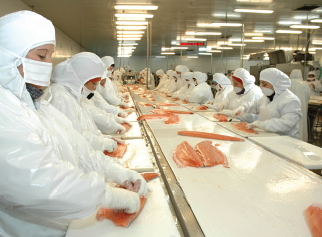 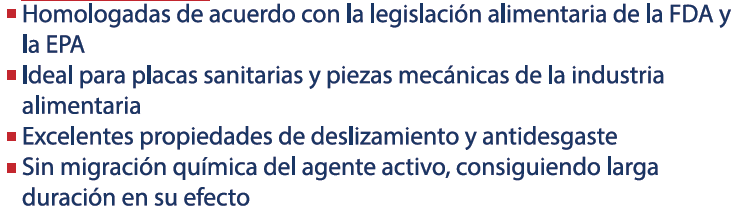 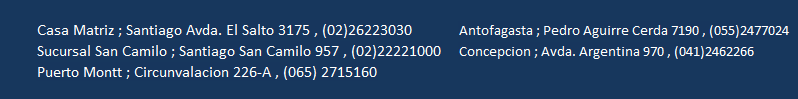 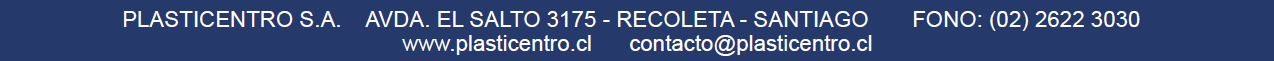 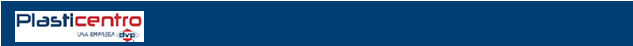 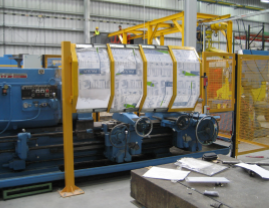 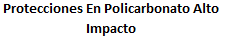 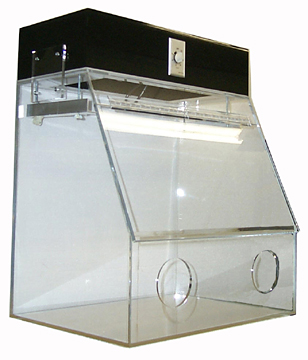 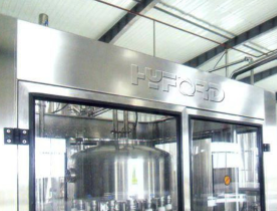 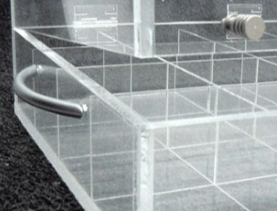 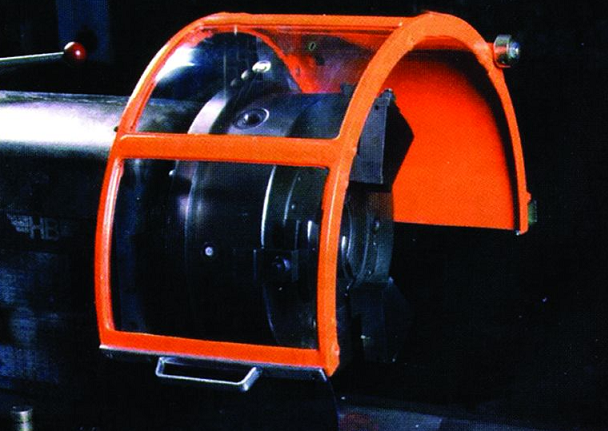 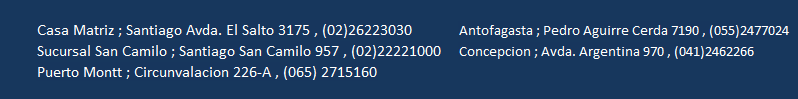 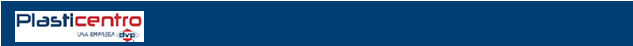 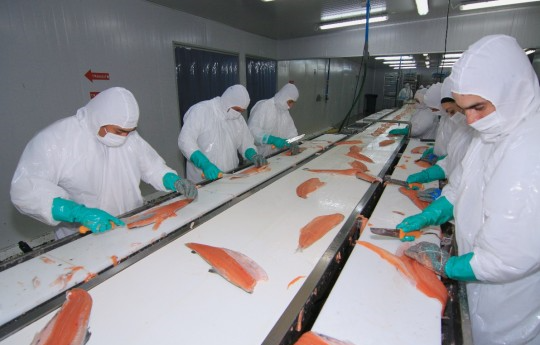 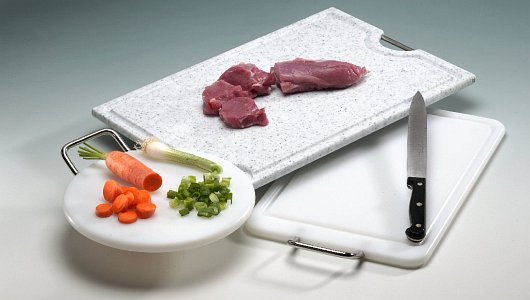 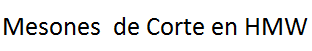 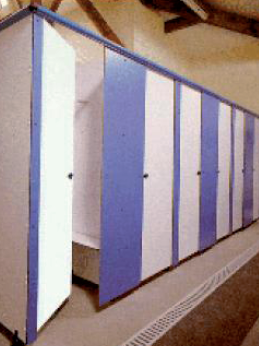 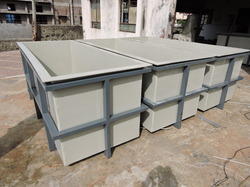 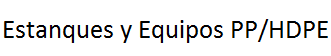 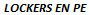 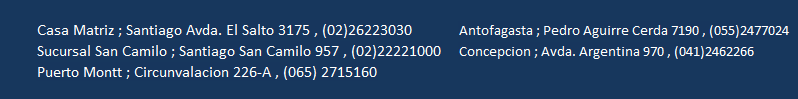 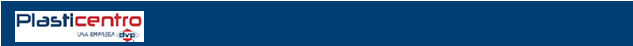 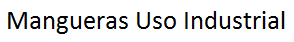 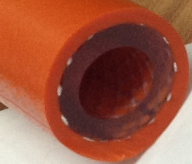 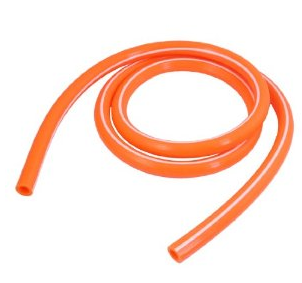 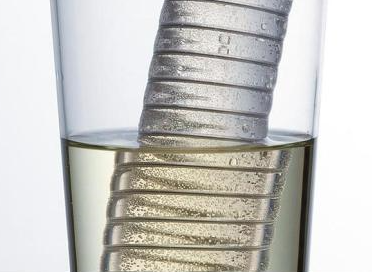 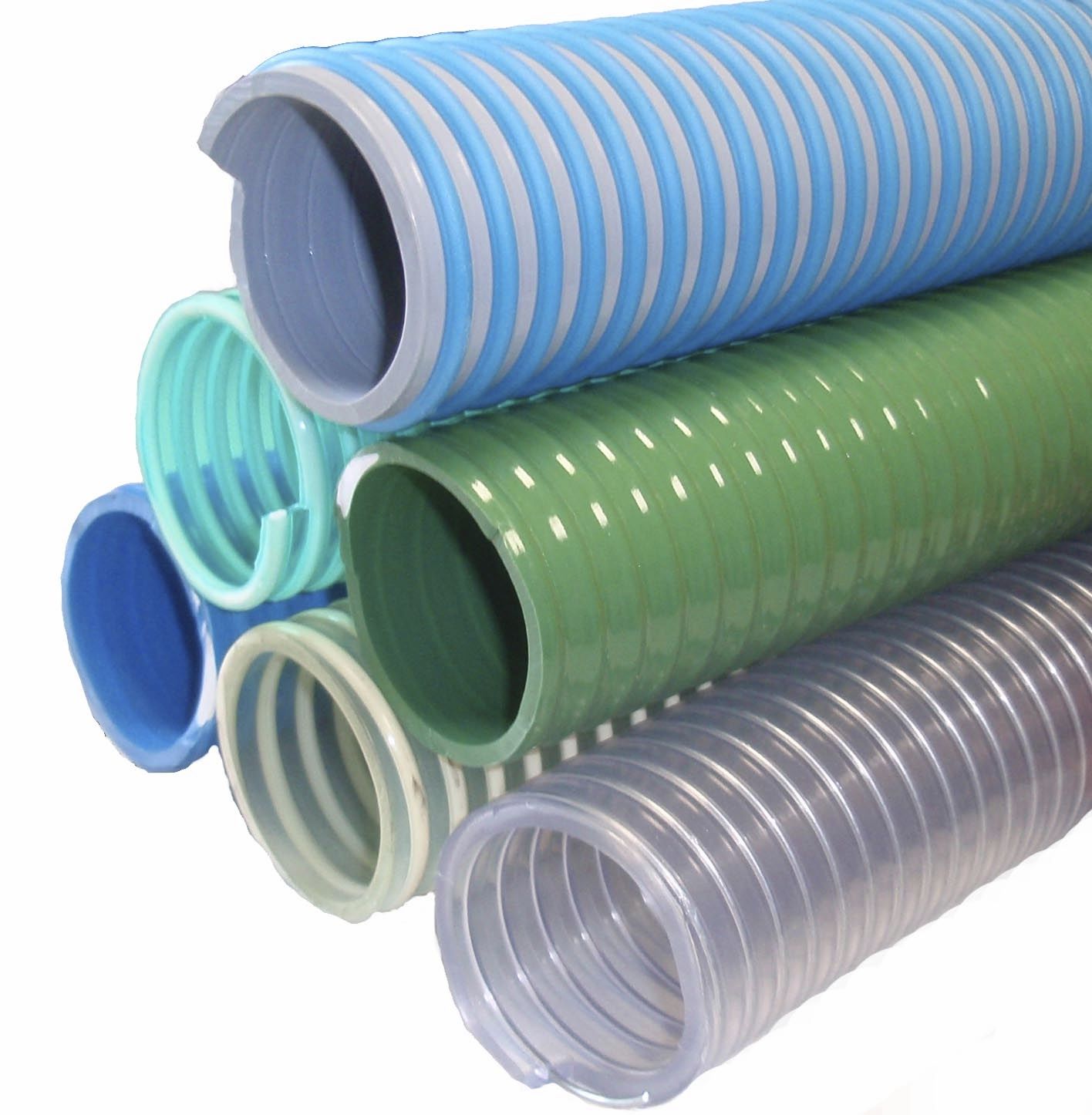 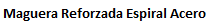 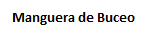 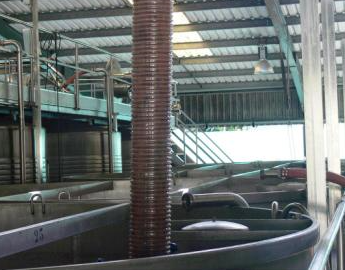 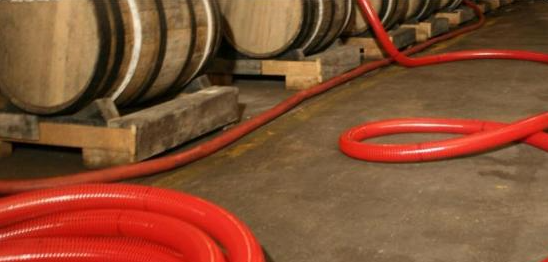 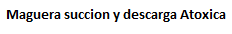 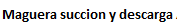 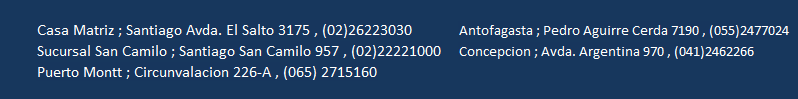